Základy typografiea úpravy závěrečných prací
Jiří Rybička
Proč typografie?
motto:
Podobně jako je morálně nepřípustné  publikovat texty s pravopisnými chybami, je stejně nepřípustné publikovat texty s vážnými typografickými chybami.
Typografie
Řemeslo + umění; odpověď na otázku: Jak upravit dokument, aby byl pro čtenáře co nejlépe čitelný?
Co je potřebné řešit:
Písmo, vlastnosti, použití
Sazba odstavců, matematické výrazy
Uspořádání stránek, obrázky, tabulky
Uspořádání dokumentů
Strojopis a knižní písmo
Strojopisné písmo – všechny znaky mají stejnou šířku (vynuceno jednoduchou konstrukcí psacího stroje, hůře čitelné)
př. Courier new: betonová hráz
Knižní písmo – každý znak má svou šířku. Lze tak dosáhnout optimální čitelnosti. Dnes se používá prakticky všude.
př.  Cambria:                       betonová hráz
Vývoj knižního písma
Latinková písma mají dva zdroje – římskou kapitálu (starořímské nápisy)= dnešní velká písmena

a karolínskou minuskuli (Karel Veliký, cca 800 n. l.)= dnešní malá písmena.
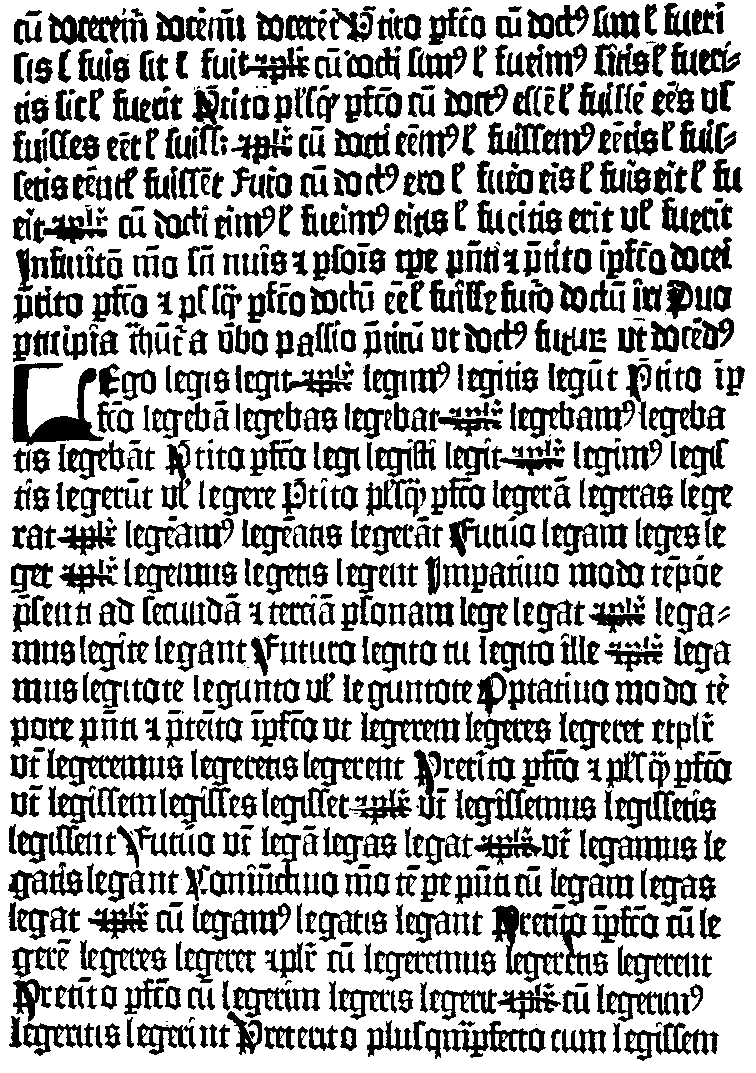 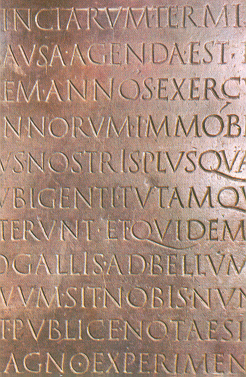 Trocha písmového názvosloví
minusky – malá písmena (a, b, c, ...)
verzálky – velká písmena (A, B, C, ...)
akcenty – diakritika (á, č, ö, ű, à, å, ô, ż, ą, ğ, ...)
interpunkce (, . : ; ? !)
serif (patka) 
stín (svislý, šikmý)
kmen (dřík)
duktus (tmavost)
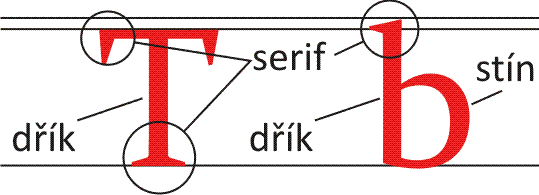 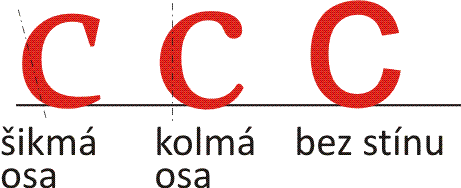 Písmová osnova
Písmová osnova – soustava vodorovných přímek určující výškové proporce písma
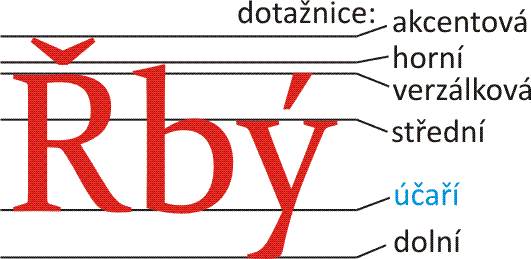 Typy knižního písma
Tři základní kategorie: 
antikva (serify+stíny)též serifové, patkovézákladní text na papíře
grotesk (bez serifů a stínů)též bezserifové, bezpatkovékrátké nápisy, texty na obrazovce
ostatní (zdobné, přechodové,skript atd.)pro zvláštní (příležitostné) využití
Alfons
Alfons
Alfons
Alfons
Písmové řezy
Řez – modifikace základního tvaru písma ve sklonu, duktu, šířce, provedení tahů.
Hlavní využití: vyznačování (zdůrazňování)
Nejpotřebnější řezy:obyčejný		pro hlavní textkurzíva			vyznačení první úrovnětučný			vyznačení druhé úrovnětučná kurzíva	vyznačení v tučném textu
Další řezy: úzký, rozšířený, skloněný, zdobný, ...
Typografické míry
Evropský typografický měrný systém – Didôtův(z roku 1776, používaný v kontinentální Evropě)1 bod = 0,375 9 mm (zkratka b)1 cicero = 12 b = 4,513 mm
Anglo-americký typografický měrný systém(dnes používaný v počítačových programech)1 point = 0,352 8 mm (zkratka pt)1 pica = 12 pt = 4,23 mm (zkratka pc)72 pt = 6 pc = 1 inch = 25,4 mm54 points   ×   54 bodů
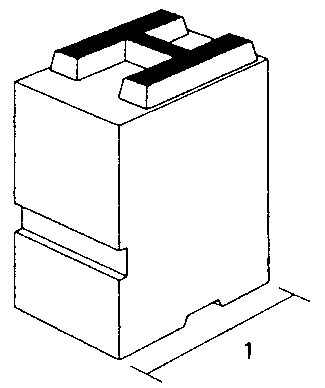 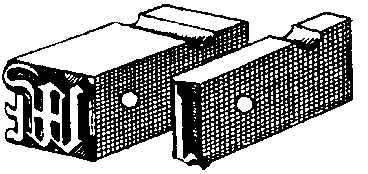 Stupeň (velikost) písma
Stupeň písma = rozměr horní plochy na kovové liteře. Nelze odměřit na otisku na papíře
Tisková velikost liter závisí na typu písma72 bodů   72 bodů
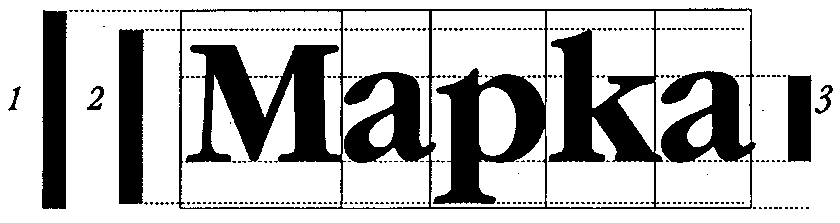 Použití různých stupňů písma
Rozlišení v dokumentu – minimální rozdíl 20 %
Velikosti písma a jejich využití:
Názvy stupňů písma: 8 b – petit, 10 b – garmond, 12 b – cicero apod.
Relativní typografické míry
Jsou vztaženy k aktuálně nastavenému stupni písma
em (čtverčík) = stupeň písma
en (půlčtverčík) = ½ em
Určují se jimi
šířky některých znaků (např. čtverčíková pomlčka)
velikosti mezer (např. čtvrtinová mezera = ¼ em)
rozměry odstavcových a stránkových prvků (např. zarážka, řádkování, pozice okrajových poznámek)
Sazba
Sazba je vytváření tiskové předlohy za použití knižního (proporcionálního) písma.
Způsob sazby je řízen mnoha pravidly, která vznikala a ustalovala se mnoho let. 
Pravidla sazby ovlivňují zejména: hladký text (speciální znaky), smíšený text (použití různých řezů a stupňů písma), odstavce (rozměrové parametry, způsoby zarovnání)
Pravidla sazby – hladký text I
Mezery mezi písmeny:
téměř nikdy neupravujeme!!
dříve se z úsporných důvodů používalo rozšíření mezer pro vyznačování – tzv. prostrkání
ligatura (slitek): znaky tvoří 1 celek 
kerning (vyrovnání): řízení světla mezi určitými znaky
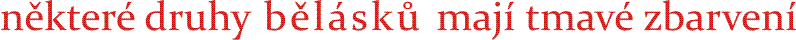 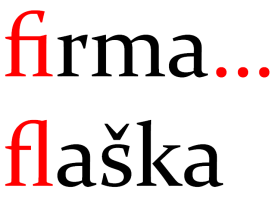 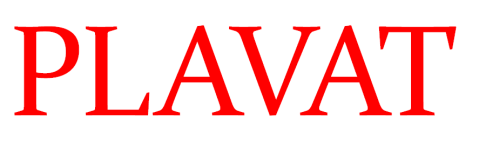 Pravidla sazby – hladký text II
Mezery mezi slovy:
vhodná velikost základní mezery je 1/3 em
jsou používány pro zarovnání do bloku, povolený interval je ¼ až ½ em
nezlomitelná mezera – nenastane v ní konec řádku
pevná mezera – má stále stejnou šířkuzúžená (1/4 em, 1/6 em, 1/8 em, 1/10 em)rozšířená (1 em, 2 em)
Pravidla sazby – hladký text III
Použití mezislovních mezer (Word):
oddělení slov – jeden stisk mezerníku
NIKDY NEPOUŽÍVÁME PRO JAKÉKOLIV ZAROVNÁVÁNÍ!!!
Pevná mezera: za tečkou neznamenající konec věty, za číslem se zkratkou jednotky, mezi skupinami číslic v čísle, za jednoznakovou předložkou a spojkou:
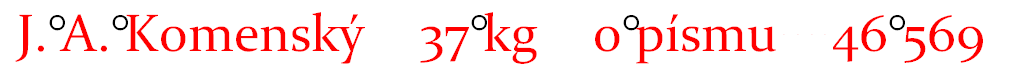 Pravidla sazby – hladký text IV
Spojovník, pomlčka, minus:
jedná se o graficky i významově zcela odlišné znaky
spojovník: spojuje dvě části, je vždy bez mezer:bude-li, Praha-Prosek, propan-butan, žluto-hnědý
pomlčka: větná (s mezerami), rozsahová (bez mezer):Tato kniha – vázaná v kůži – byla vydána před válkou.Otevřeno po–pá 9–16 hod. Viz strana 23–26.Utkání Sparta–Slavia. Nosník stojí Kč 250,–
minus: má stejnou šířku a pozici jako plus. Mezery se vkládají v případě binárního operátoru:
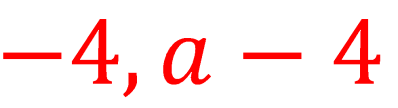 Pravidla sazby – hladký text V
Interpunkce:
zapisuje se bez mezery před, mezera je až za ní
ve shlucích (tečka-čárka apod.) je mezera až za shlukemSlon, který se nudil. Lze použít síť, provaz apod.?
končí-li věta zkratkou, nepíše se už druhá tečkaRostliny drží vodu, změkčují podloží atd.
Výpustka (tři tečky):
naznačení vynechané části věty, členů výčtu
sazba bez mezery u textu, ve výčtu s mezerou
na konci věty se za ni již nepíše další tečkaByl takový zamlklý...   Fibonacci: 1, 1, 2, 3, 5, 8, ...
Pravidla sazby – hladký text VI
Uvozovky:
v různých jazycích mají různé podoby (Č, A, F)
počáteční a koncové vypadají různě (tzv. 9966)
přisazují se bez mezer k uvozenému výrazuToto „slovo“ je složeno ze 14 bitů.
Závorky:
okrouhlé, hranaté, složené
přisazují se těsně k uzavřenému výrazuToto slovo (14bitové nebo větší) je pak heslem.
Uvozovky, závorky a interpunkce:
kombinace uvozovek nebo závorek a interpunkce má podobný charakter. Interpunkce může následovat buď za závorkou (uvozovkou), nebo před ní – záleží na významu:Pršelo (už měsíc). (Pršelo už měsíc.) Jdeme k „Oku“. „Jdeme k Oku.“
Pravidla sazby – hladký text VII
Procento:
čte-li se jako podstatné jméno, zápis s mezerou
čte-li se jako přídavné jméno, pak bez mezerÚčast byla 21 %. Nalil tam 60% roztok kyseliny.
Stupeň:
mezerování podobně jako u procent
výjimky vždy bez mezer: stupeň piva, složené vyjádření úhlu25 °C, úhel 12 °, ale 12° úhel; výjimky: 10° pivo, 15°23’13’’
Zkratky
jednoslovné (tečka za)	obr., tab., kpt., předl., 
víceslovné	 (i bez mezer)	tj., tzn., atd., mj.; a. s., s. r. o., př. n. l.
kontrakční (bez tečky)	pí, fa (fou, fy), fce (fcí fcemi), cca
iniciálové	(bez teček)	USA, OSN, VUT
zkratková slova (vše velké)	FAST, ČEDOK, MENDELU
„viz“ NENÍ ZKRATKA!! Proto se za toto slovo nepíše tečka.
Pravidla sazby – hladký text VIII; čísla
dvě, sto	v souvislém textu		Byly dvě hodiny v noci a kohout třikrát zakokrhal.
458		v technickém textu, věta nezačíná číslem		Pila má 76 zubů.
1 234,12	desetinná čísla – vždy desetinná čárka. Čísla		s více než třemi číslicemi dělíme po trojicích (pevné mezery)		3,141 592 6         8 848       12 756,879 7		letopočty vždy dohromady a vždy čtyřmístně: 1955, 2013
1. 7. 2010	datum s mezerami, pevná mezera mezi dnem a měsícem		měsíc uváděný slovně vždy ve 2. pádě: 11. června 1976
8 m2		číslo s jednotkou ve zkratce vždy s pevnou mezerou
611 53	PSČ vždy 3 + 2 číslice s pevnou mezerou
13krát	číslo a slovo tvořící jednoslovný výraz vždy dohromady		50násobek, 16bitový, 8denní (lépe osmidenní)		ale x-tý, n-násobek
604 253 687	telefonní číslo po trojicích, lze i podle zapamatovatelných částí 		(např. 800 11 12 13); předvolba země uvozena „+“,		např. +420 451 321 684
Pravidla sazby – smíšený text
Vyznačování – kurzíva (zdůraznění), tučné (nový pojem)Formátování se provádí výhradně použitím stylů.
Sazba nadpisů – nadpisy mají víceúrovní (doporučeny tři), jednotnásazba (tučně, liší se velikostí),desetinné označení
Poznámky pod čarou – sázejí se menším stupněm než základní text (12 b základ → 10 b poznámka), písmo stejné.Oddělující čára je dlouhá cca 1/3 šíře sazby. Odkazovací symbol (číslice, hvězdička apod.) se přisazuje bez mezery.1111 Příklad poznámky pod čarou. Za poznámkou je vždy tečka.
Běžné oceli
3.1   Oceli třídy 11
3.1.1     Oceli třídy 1153
Pravidla sazby – smíšený text
Popisky obrázků a tabulek – často menší stupeň, sazba na střed nebo vlevo, kurzíva nebo bezpatkový typ písma. Popisek obrázku je typicky pod obrázkem, popisek tabulky je nad tabulkou.
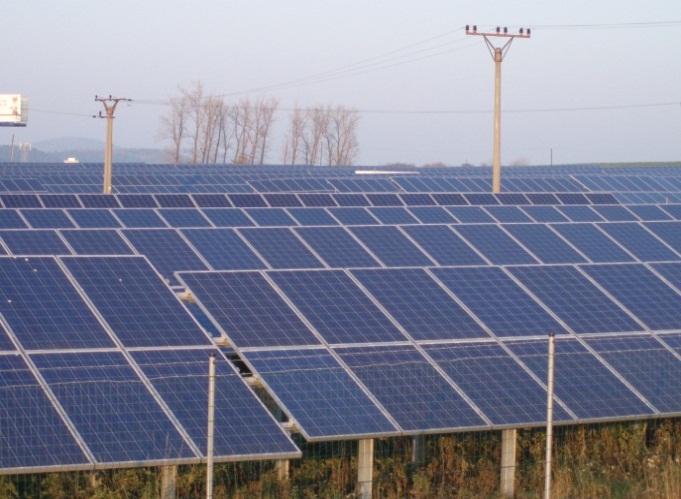 Obr. 4.5	Zábor zemědělské půdy fotovoltaickou elektrárnou,	pozemek oplocen a zabezpečen (Pělucha, 2012)
Pravidla sazby – smíšený text
Tabulková data – kvůli úspoře místa menší stupeň, bezpatkové písmo, verzálkové neproporcionální číslice, správné zarovnání (text doleva, čísla stejnými řády pod sebou). Tabulková pole mohou být hlavičková (vyznačená) a datová (obyčejná).
Tab. 12   Výnosy vybraných pozemků družstva Jednota v roce 2010
Pravidla sazby – odstavce I
Odstavec – základní významová a formátovací jednotka textu
Základní názvosloví:
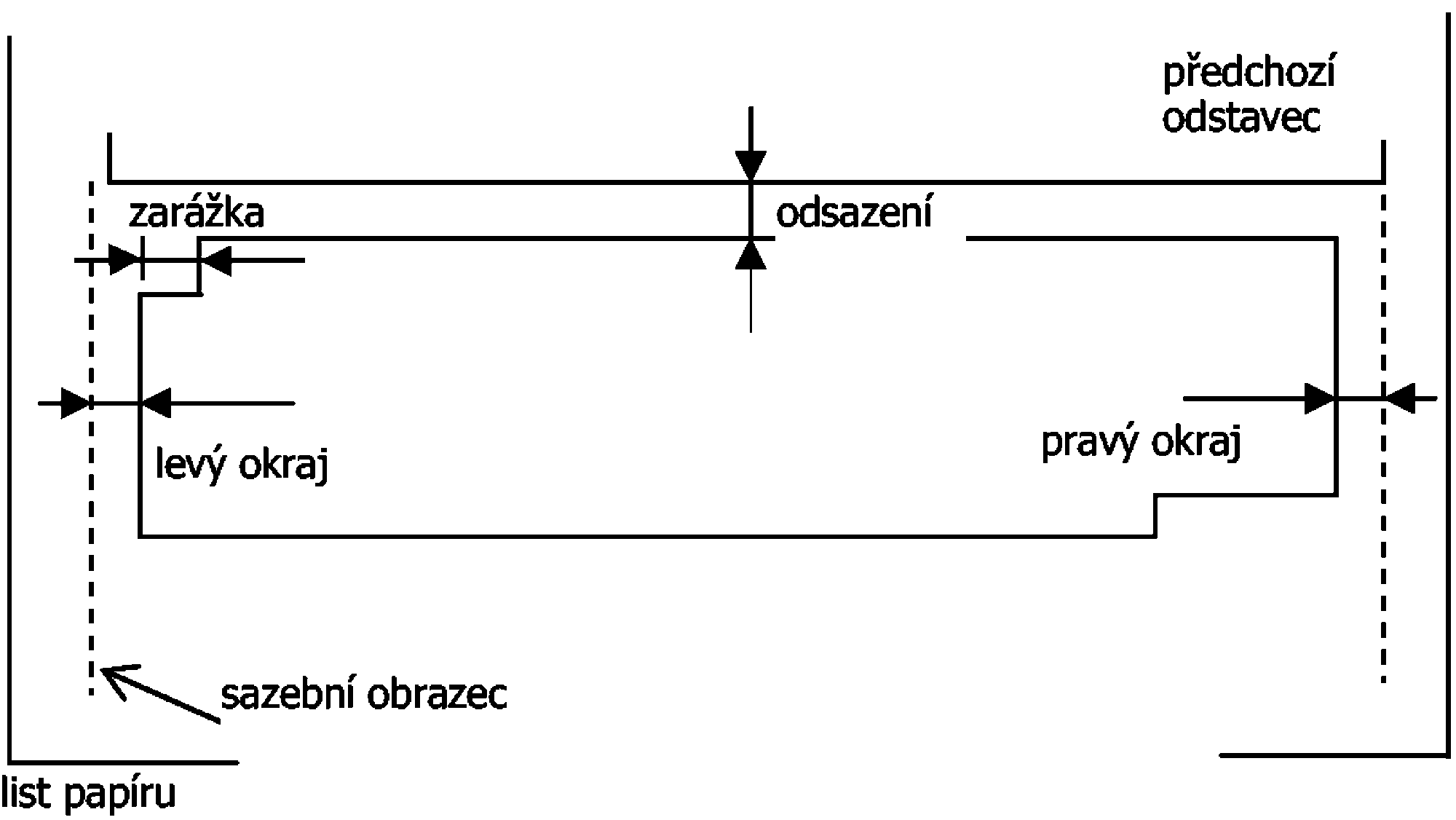 Sazba odstavců II
Optické odlišení odstavců – zarážka nebo odsazení (nikoliv oboje zároveň)
zarážka: 1–2 em
odsazení: polovina až celé řádkování 
Zarovnání: 
do bloku (základní) – zapnuté dělení slov; 
vlevo (slova se nedělí, vhodné pro nadpisy); 
na střed (speciální případy); 
vpravo (taktéž speciální případy)
Řádkování: svislá vzdálenost dvou po sobě jdoucích účaří. Optimální velikost je 1,2 em.
Speciální odstavce:
výčty a seznamy (nenulový levý okraj)
citáty (nenulové oba okraje)
seznam literatury (předsazení, vlevo)
iniciály (obsazené, zavěšené)
P
P
Sazba odstavců III
Odstavec a stránkový zlom
minimálně dva řádky odstavce musí být společně na jedné stránce (osamocený řádek = švícko = typografická chyba)
nadpis nesmí být na konci stránky, za ním by měly být alespoň tři řádky následujícího odstavce
nadpis nejvyšší úrovně (kapitola v delších textech) má začínat na nové stránce
některé odstavce se nesmí nikdy zlomit koncem strany (pole v tabulkách)
Sazba stránek
Sazební obrazec – myšlený obdélník na listu papíru, v němž je umístěn sázený materiál
Sazební obrazec = záhlaví, zrcadlo, pataL = levý (vnitřní),P = pravý (vnější),H = horní, D = dolní okraj
Vyvážená kompozice stránky – obrazec není umístěn v geometrickém, ale optickém středu stránky
Osvědčený poměr okrajů:L : H : P : D = 3 : 4 : 5 : 7
H
H
P                           L
L                         P
záhlaví
záhlaví
zrcadlo
zrcadlo
pata (zápatí)
pata (zápatí)
D
D
Uspořádání dokumentu
Pravá stránka je vždy důležitější než levá
Části dokumentu mají ustálené pořadí
Kniha: nejúplnější dokument, lze vybírat potřebné části i do jiných dokumentů
Pořadí částí:
Formáty papíru
Řada A	
formát	šířka 	 výška
	[mm]	 [mm]
A0	841	1189
A1	594	841
A2	420	594
A3	297	420
A4	210	297
A5	148	210
A6 	105	148
Řada B			Řada Cformát 	šířka	výška 	formát 	šířka 	výška 	[mm]	[mm]		[mm]	[mm]
B0 	1000 	1414 	C0 	917 	1297 
B1 	707 	1000 	C1 	648 	917 
B2 	500 	707 	C2 	458 	648 
B3 	353 	500 	C3 	324 	458 
B4 	250 	353 	C4 	229 	324 
B5 	176 	250 	C5 	162 	229 
B6 	125 	176 	C6 	114 	162
Bibliografické citace
Nezbytná součást všech odborných prací
Využití již existujících materiálů, ale nikoliv plagiát
Podchyceno platnou normou ČSN ISO 690: 2011
Informačním zdrojem může být cokoliv, není omezeno na tištěné materiály (webové stránky, filmy, zvukové záznamy, počítačové soubory v libovolném formátu apod.)
Seznam bibliografických citací
Seřazený podle abecedy
Číslovaný (seřazený podle pořadí výskytu odkazů v textu)
Položky seznamu: souhrn prvků v obvyklém pořadí
Prvky bibliografických citací – tvůrce, název, typ nosiče, vydání, nakladatelské informace, datum (rok), název edice, číslování v rámci popisované jednotky, standardní identifikátor (ISBN, ISSN, ISMN), dostupnost (přístup, umístění), dodatečné informace.
Prvky se používají podle potřeby, v rámci jedné publikace (řady nebo seriálu) mají mít stejné pořadí a stejný způsob sazby
Příklady bibliografických citací
1.	Kočička, P., Blažek, F. Praktická typografie. 1. vyd., Brno: Computer Press.  2000. ISBN 80-7226-385-4.
2.	Martínek, Z. Počítačová typografie srozumitelně s Wordem. České Budějovice: KOPP. 1996. ISBN 80-85828-75-8.
3.	Beran, V. Typografický manuál. Náchod: MANUÁL. 1994. ISBN 80-901824-0-2.
Hanáček, P. a kol. Jak publikovat na počítači. Veletiny: Science. 1996. ISBN 80-901475-77.
Typo. 2003–. Praha: Svět tisku, spol. s r. o. ISSN 1214-0716.
ON 88 2503 – Základní pravidla sazby. Praha: Vydavatelství ÚNM, 1968.
Písmařské názvosloví [online]. [vid. 20. 7. 2011] , 2009. Dostupné z: http://www.typo.cz/databaze/pravidla-a-nazvoslovi/pismarske-nazvoslovi/.
Odkazy na citace
V textu se odvoláváme na nějaký zdroj; norma definuje tři způsoby:
Harvardský systém: odkaz ve formě tvůrce, data vydání a lokace. Seznam bibliografických citací je seřazen podle abecedy, není číslován a datum je uváděno vždy hned za tvůrcem.I ve Wordu lze vytvořit dobré dokumenty (Martínek, 1996, s. 24).Jak tvrdí Martínek (1996, s. 24), i ve Wordu lze vytvořit dobré dokumenty.
Metoda číselných odkazů: číslo v kulaté závorce nebo v exponentu s případnou lokací. Seznam bibliografických citací je seřazen podle pořadí výskytu v textu a je číslován.I ve Wordu lze vytvořit dobré dokumenty (5, s. 24).I ve Wordu lze vytvořit dobré dokumenty.5, s. 24
Metoda průběžných poznámek: odkaz na poznámku pod čarou, kde jsou běžné odkazy na citace s případnými komentáři a poznámkami.I ve Wordu lze vytvořit dobré dokumenty.7
V jednom dokumentu vždy používáme systematicky jen jeden z uvedených způsobů.
7 Např. Martínek (1996, s. 24), ale i další autoři. Je však potřeba poznamenat, že dosažení dobrého 
   dokumentu dá daleko více práce než v jiných systémech. Viz též Přichystal (2011), Haluza (2012, s. 8).